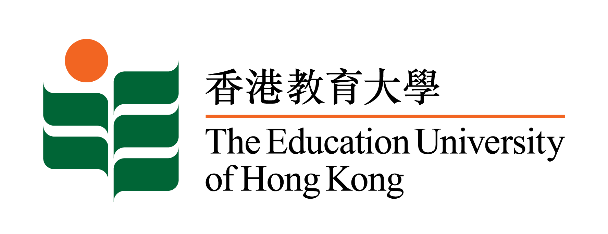 Let’s Talk about Feeling Sad(by Joy Berry)
Liu, Yihan
The Education University of Hong Kong
Supervisors: Dr Jackie Lee, Dr Rebecca Chen, Dr Angel Ma
1
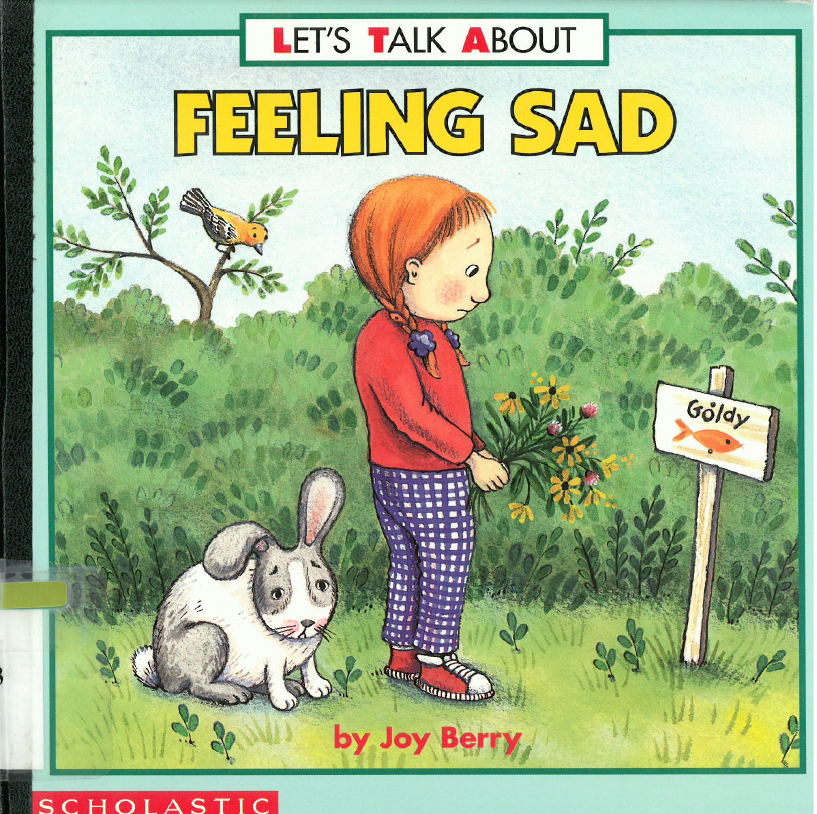 Eliza
Bonnie
Supervisors: Dr Jackie Lee, Dr Rebecca Chen, Dr Angel Ma
2
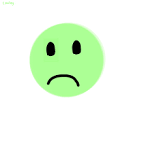 When do you feel sad?
When does Eliza feel sad?
Supervisors: Dr Jackie Lee, Dr Rebecca Chen, Dr Angel Ma
3
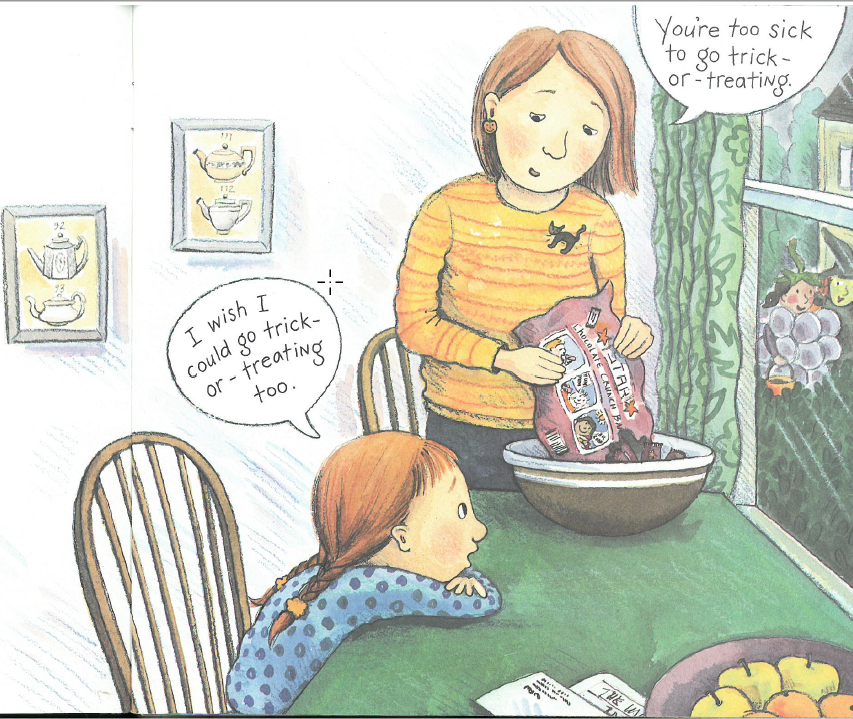 Eliza feels sad when she isn’t able to do something she wants to do.
Supervisors: Dr Jackie Lee, Dr Rebecca Chen, Dr Angel Ma
4
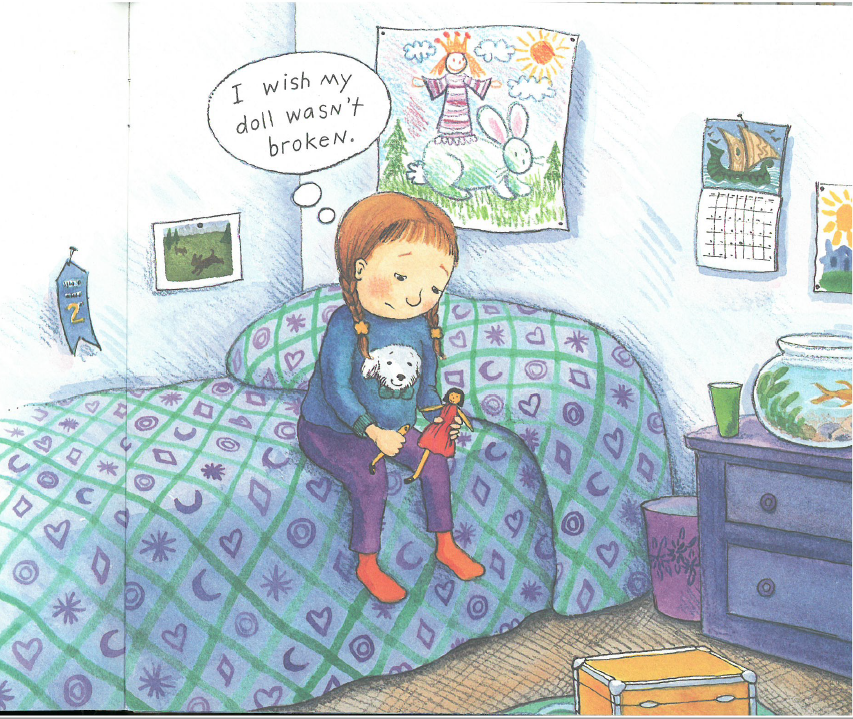 Eliza feels sad when her toy is broken.
Supervisors: Dr Jackie Lee, Dr Rebecca Chen, Dr Angel Ma
5
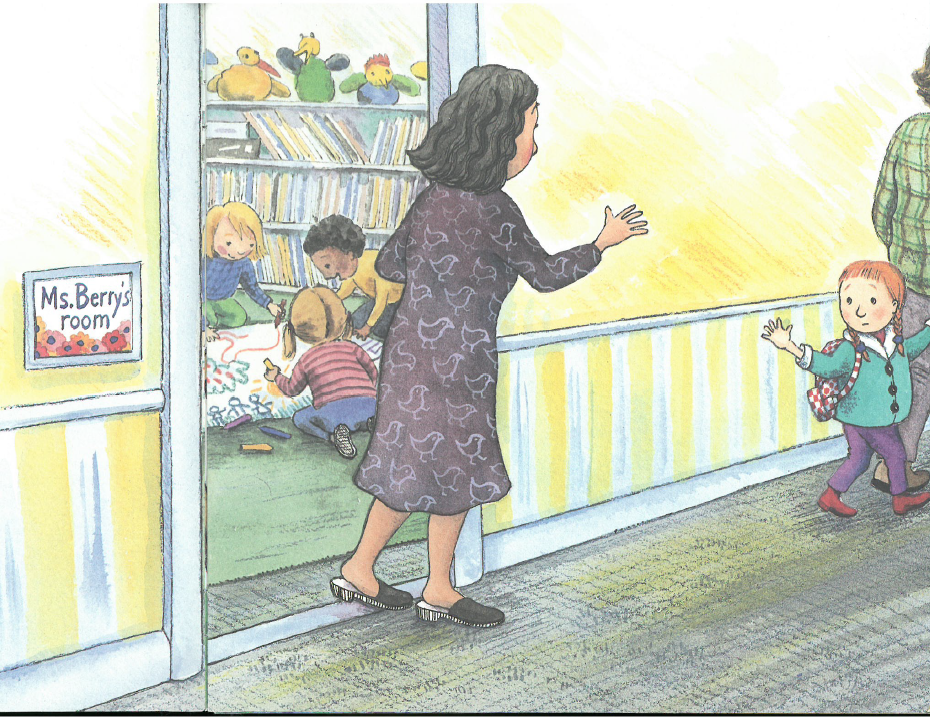 Eliza feels sad when she has to leave a place she really likes.
Supervisors: Dr Jackie Lee, Dr Rebecca Chen, Dr Angel Ma
6
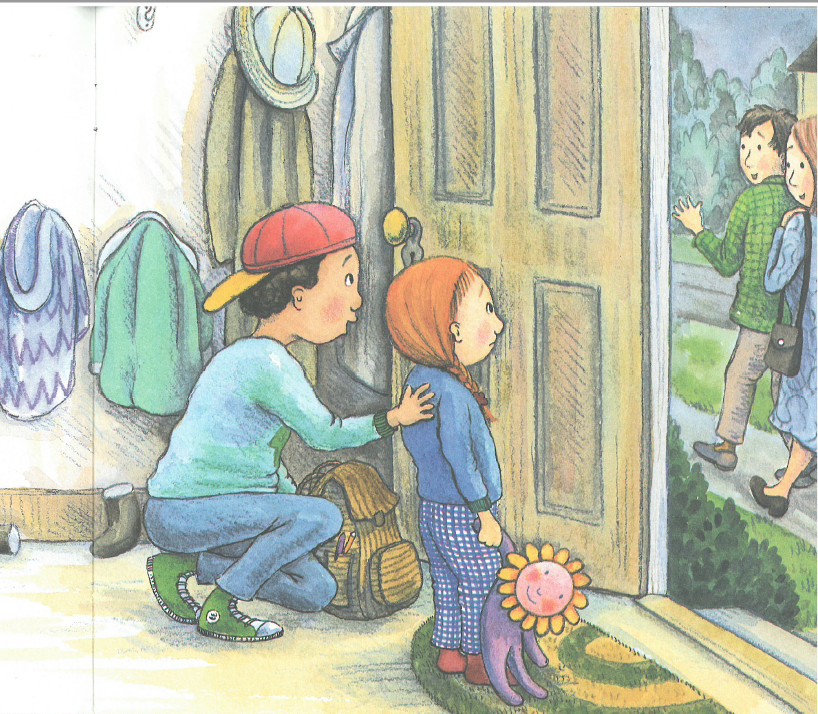 Eliza feels sad when her friends have to leave her.
Supervisors: Dr Jackie Lee, Dr Rebecca Chen, Dr Angel Ma
7
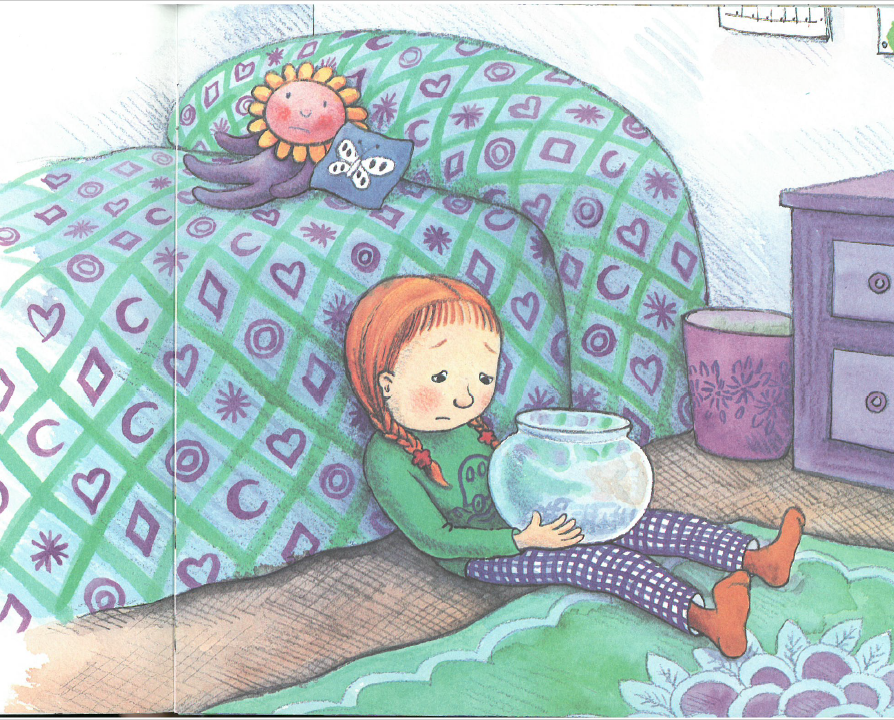 Eliza felt sad when …
My gold fish, I miss you.
Supervisors: Dr Jackie Lee, Dr Rebecca Chen, Dr Angel Ma
8
What will you do when you feel sad?

What will Eliza do when she feels sad?
Supervisors: Dr Jackie Lee, Dr Rebecca Chen, Dr Angel Ma
9
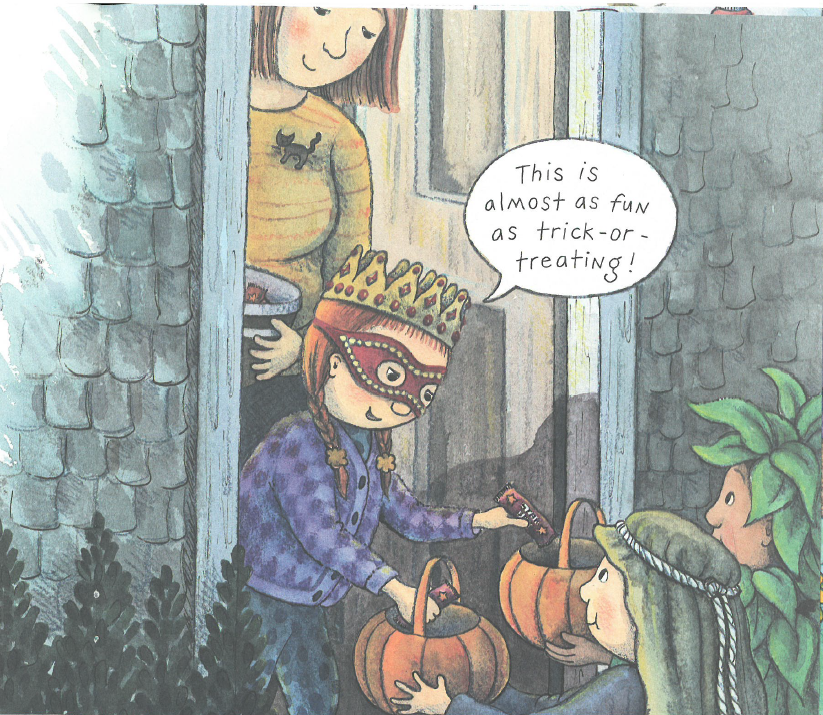 When I feel sad, I will find something else to do.
Supervisors: Dr Jackie Lee, Dr Rebecca Chen, Dr Angel Ma
10
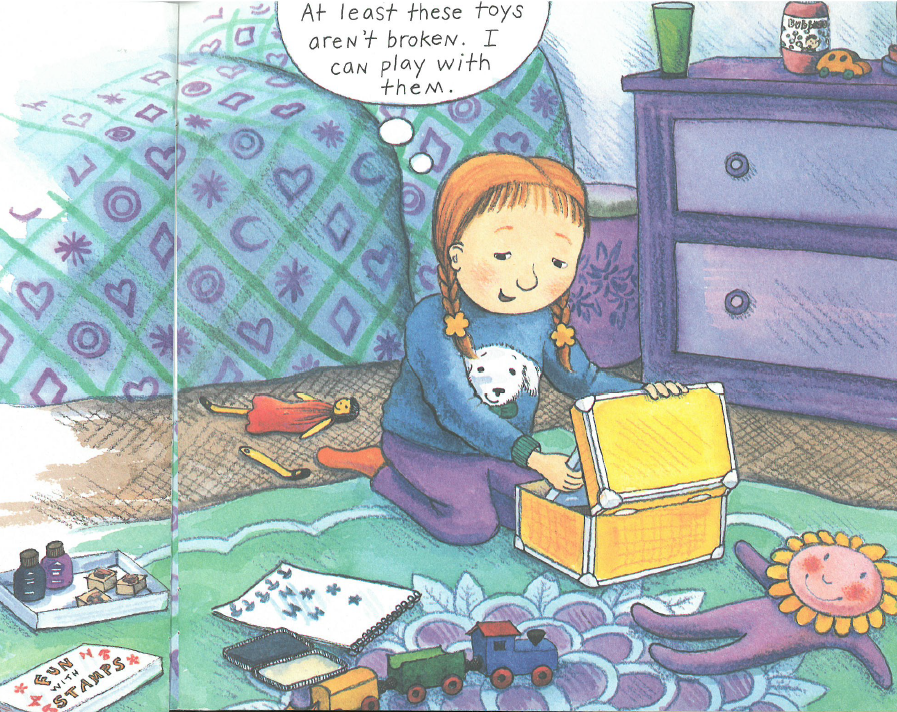 When I feel sad, I will be thankful for the other things I have.
Supervisors: Dr Jackie Lee, Dr Rebecca Chen, Dr Angel Ma
11
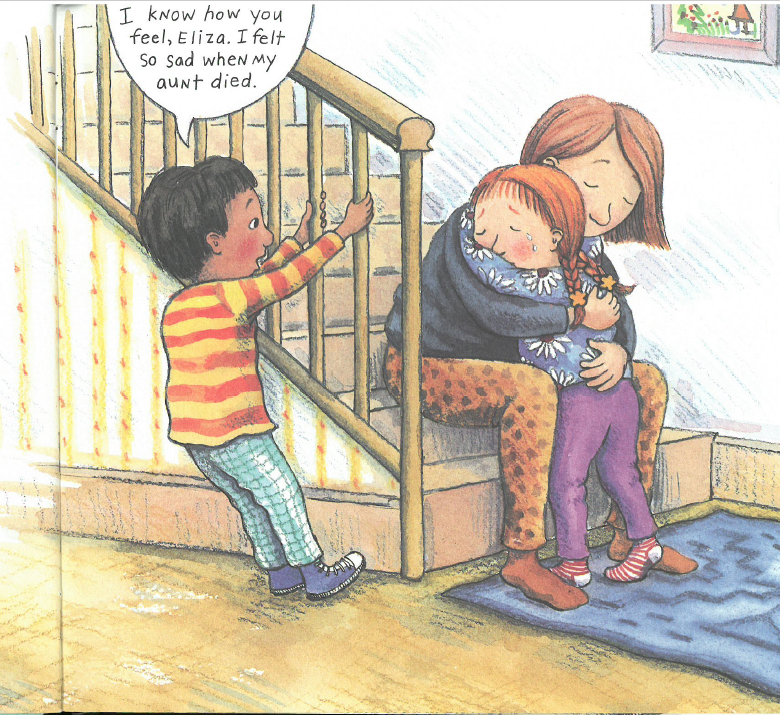 When I am sad, I do not need to hide my sadness.
Supervisors: Dr Jackie Lee, Dr Rebecca Chen, Dr Angel Ma
12
Remember: 
Everyone feels sad sometimes. Feeling sad is okay.
Just do things that will make you feel better when you feel sad.
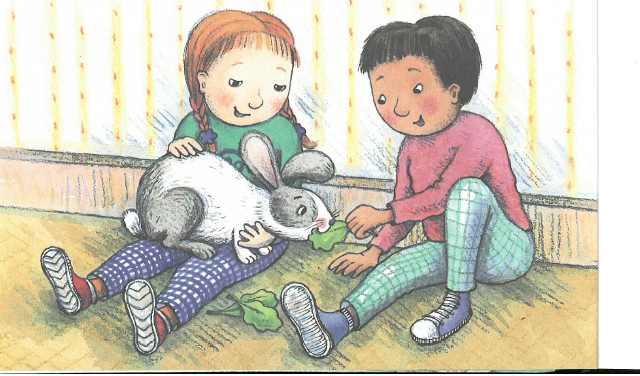 Supervisors: Dr Jackie Lee, Dr Rebecca Chen, Dr Angel Ma
13